Федеральное государственное бюджетное образовательное учреждение высшего образования «Красноярский государственный медицинский университет имени профессора В.Ф. Войно-Ясенецкого» Министерства здравоохранения Российской ФедерацииКафедра стоматологии ИПО
Облигатные предраковые заболевания СОПР и красной каймы губ. Этиология, классификации, диагностика.
Выполнил ординатор 
кафедры стоматологии ИПО
по специальности «Стоматология детская»
Бутова Анастасия Олеговна
рецензент  к.м.н.,  доцент Буянкина Римма Геннадьевна
Красноярск 2023
Цель
Изучение клинических проявлений  часто встречающихся форм предраковых заболеваний СОПР и красной каймы губ
Задачи
Научиться диагностировать и предотвращать факторы возникновения наиболее часто встречающихся форм предраковых заболеваний СОПР и красной каймы губ
Причиной возникновения предраков могут бытьэкзогенные и эндогенные факторы
ЭНДОГЕННЫЕ ФАКТОРЫ:

-гормональные изменения
-общие заболевания
-стрессовые состояния
ЭКЗОГЕННЫЕ ФАКТОРЫ:-Механические-Химические-Температурные-Метеорологические-Биологические
Классификация предраковКлассификация А.Л.Машкиллейсона (1970)
Облигатные предраки СОПР:1.Болезнь Боуэна.2.Бородавчатый(узелковый) предрак ККГ.3.Абразивный предканцерозный  хейлит Манганотти.4.Ограниченный предраковый гиперкератоз ККГ.
Факультативные предраковые заболевания с большей потенциальнойзлокачественностью:1.Эрозивная и веррукозная лейкоплакия.2.Папилломы и папилломатоз неба.3.Кожный рог.4.Кератоакантома.
Факультативные предраковые заболевания с меньшей потенциальной злокачественностью:1.Плоская лейкоплакия.2.Хронические язвы СОПР.3.Эрозивная и гиперкератотическая формы красной волчанки и красного плоскоголишая.4.Хронические трещины губ.5.Пострентгеновский  хейлит и стоматит.6.Метеорологический и актинический  хейлиты.
Болезнь Боуэна
Обладает наибольшей потенциальнойзлокачественностью среди предраковыхзаболеваний и укладывается в понятиеcancer in situ.Распространенность. Болеют чащемужчины в возрасте от 40 до 70 лет.Локализация. Как правило, мягкое небо,язычок и язык.Симптомы. Течение бессимптомное.
Клиническая картина
Элемент поражения - ограниченноепятно, медленно увеличивающееся вразмерах, белого цвета (по типу лейкоплакии) или застойно-красного цвета (чаще) с бархатистой, велюровой, замшевой поверхностью, иногда с мелкими сосочковыми разрастаниями;возможны вкрапления гиперкератоза в виде мелких очагов, что делает область поражения похожей на красный плоский  лишай. Размеры очага от 1 см в диаметре и более.
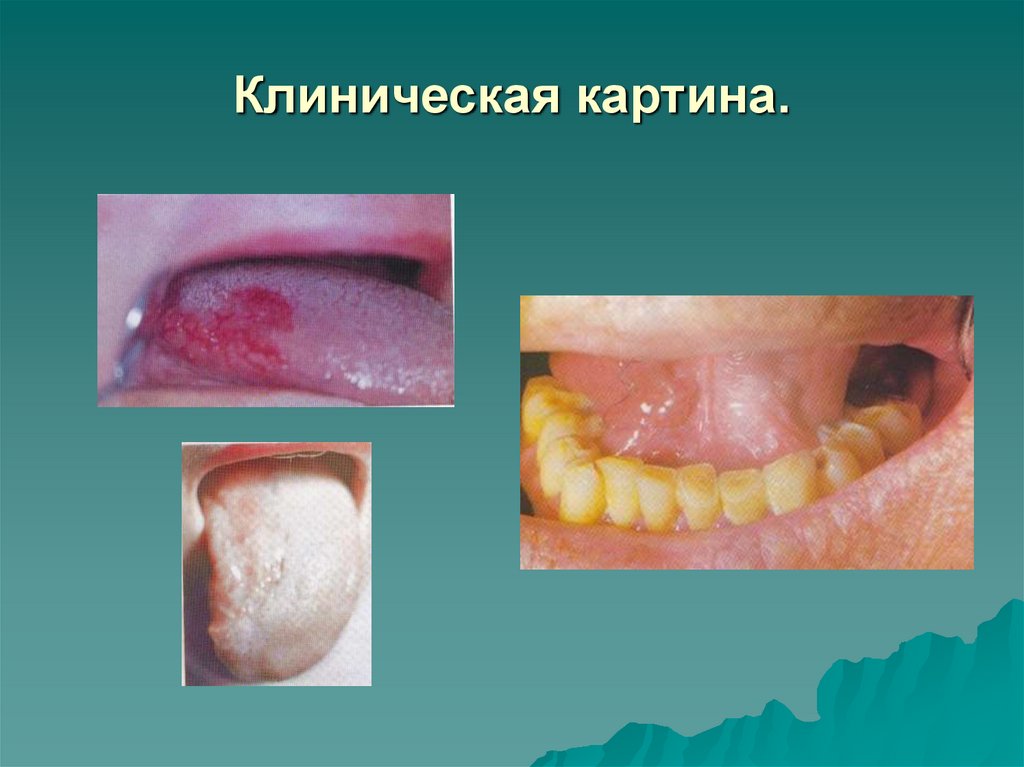 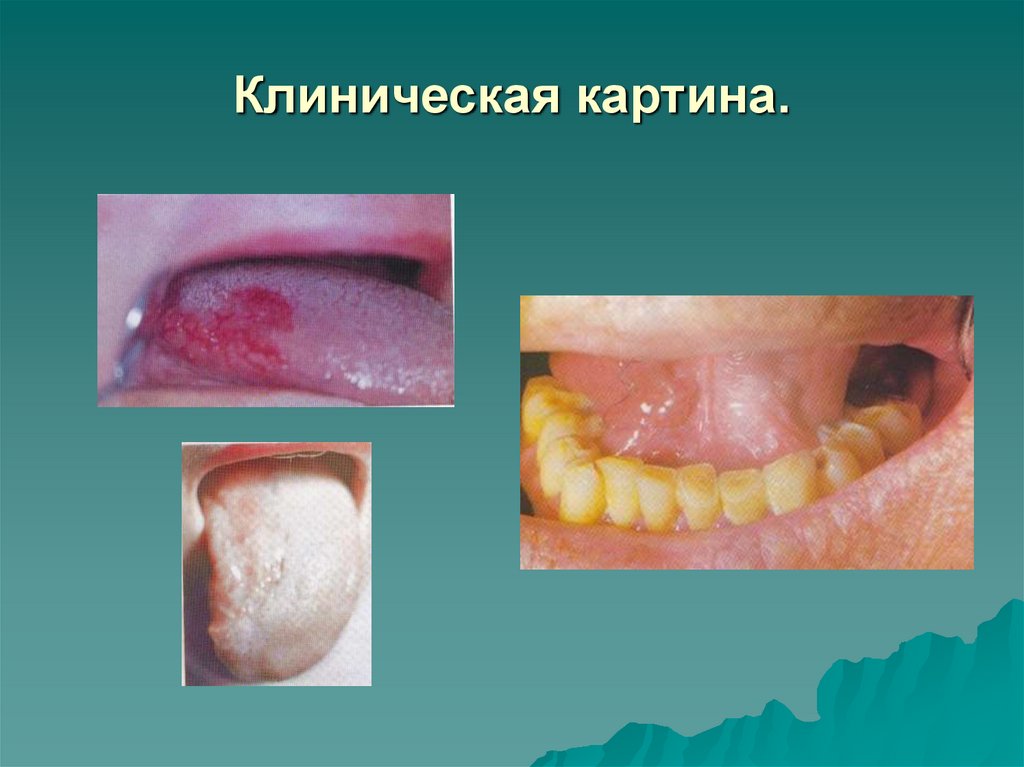 Лечение
Хирургическое удаление участкапоражения в пределах здоровыхтканей с последующимгистологическим исследованиемили лучевая терапия.Прогноз. Неблагоприятный.
Бородавчатый предрак красной каймы губы
Самостоятельная клиническая формапредрака красной каймы губ,обладающая высокой потенциальнойзлокачественностью.Распространенность. Встречается умужчин в возрасте 40-50 лет.Локализация. Строго на красной кайме нижней губы.Симптомы. Новообразование на губе.
Клиническая картина
Резко ограниченное,полушаровидноеобразование от 4 мм до 1см в диаметре,возвышающееся надповерхностью губы,покрыто небольшимиплотно сидящими серымичешуйками, имеетплотную консистенцию,нормального или серокрасноватого цвета.Красная кайма губ вокружности образованияне изменена, пальпациябезболезненна.Образование напоминаетбородавку.
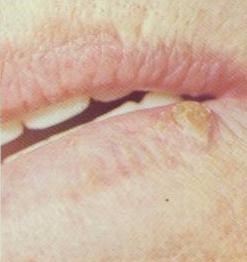 Дифференциальная диагностика бородавчатого предрака следуетдифференцировать с обыкновеннойбородавкой, папилломой, кератоакантомой ипиогенной гранулемой.Лечение. Хирургическое удаление в пределахздоровых тканей с последующим гистологическим исследованием.Прогноз. Без лечения – неблагоприятный;отличается быстрым озлокачествлением (через1-2 мес.).
Ограниченный предраковый гиперкератоз
Относится к облигатным предракам.Распространенность. Наблюдается у мужчин в возрасте старше 30 лет.Локализация. Обычно процесс локализуется на красной кайме нижней губы, чаще сбоку от центра.Симптомы. Фиксированная одиночная«чешуйка», длительно существующая на одном месте.
Клиническая картина
Ограниченный, слегка запавший участокполигональной формы, размерами от 0,2до 1-1,5 см, покрытый плотно сидящими чешуйками серовато-белого цвета;может представляться в виде серожелтого очага с мелкимиблестящими чешуйками. Красная кайма губ в зоне поражения мягкая ибезболезненная. Очаг поражения может существовать без изменений десятки лет.
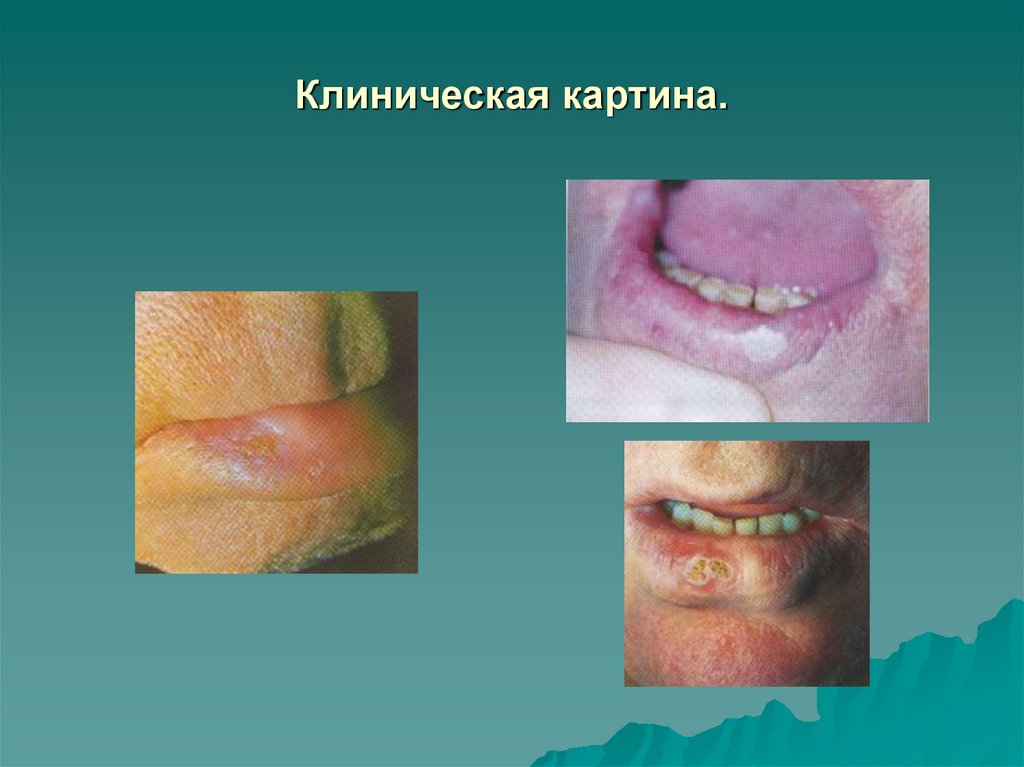 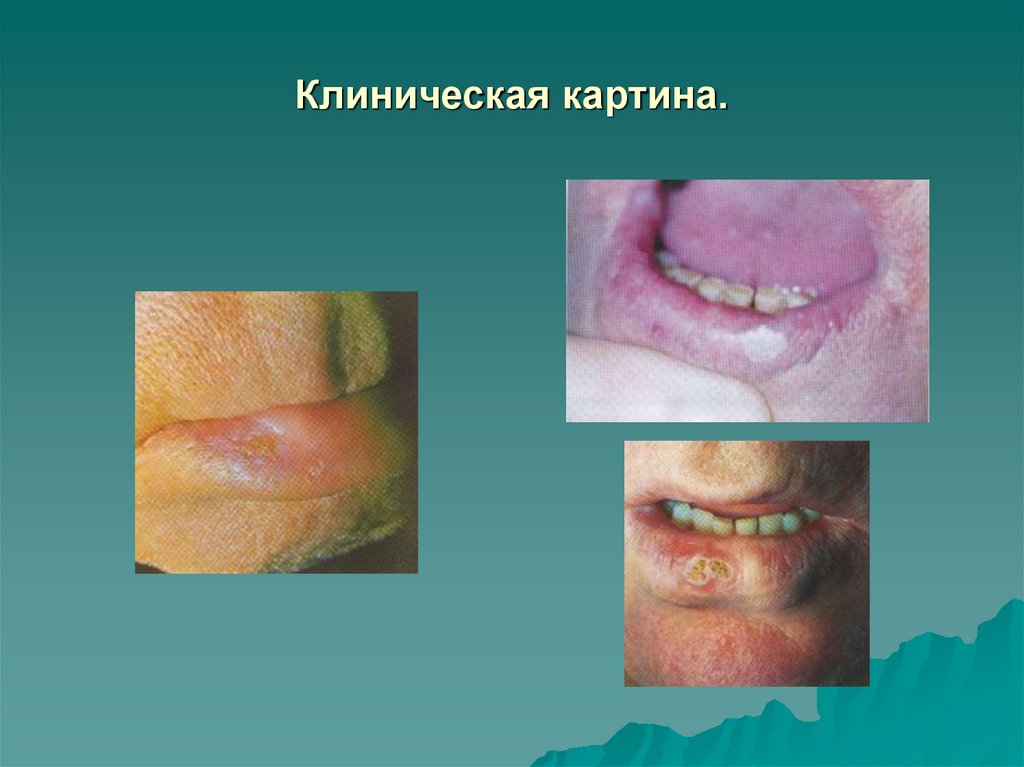 Дифференциальная диагностика следует проводить с плоскойлейкоплакией, с красной волчанкой, красным плоским лишаем.Лечение. Хирургическое иссечение в пределах здоровых тканей с последующим гистологическим исследованием или лазерная коагуляция.Прогноз. После лечения – благоприятный.
Абразивный преканцерозный хейлит Манганотти
Обладает высокой потенциальной злокачественностью.Распространенность. Чаще болеют мужчины после 60лет, заядлые курильщики (28%) и лица с хроническимипоражениями желудочно-кишечного тракта (38%).Этиология и патогенез. Значительную роль играютвозрастные трофические изменения тканей в частностинижней губы, которые особенно выражены у лиц свторичной адентией или при разрушении переднихнижних зубов. Определенное значение в патогенезеимеет гиповитаминоз А, острая и хроническая травма.Локализация. Красная кайма нижней губы.Симптомы. Длительно существующая эрозия на нижнейгубе; может иметь волнообразное течение (обострениясменяются периодами ремиссии).
Клиническая картина
Одиночная эрозия (чаще), неправильнойформы, размером от 0,5 до 1 см в диаметре, сгладкой полированной поверхностью, можетбыть покрыта корками, при снятии которыхможет возникнуть небольшое кровотечение. Красная кайма губы в окружностине изменена, не воспалена, не уплотнена.Эрозия может спонтанно эпителизироваться,вновь рецидивировать, чаще весной, на том же самом месте.
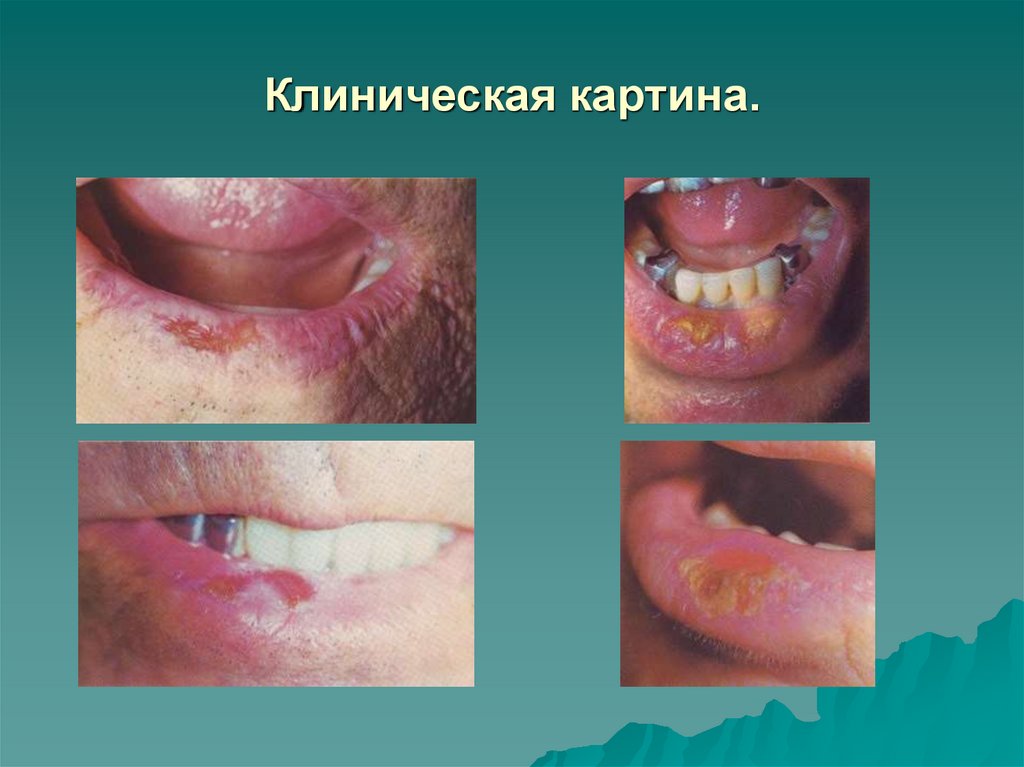 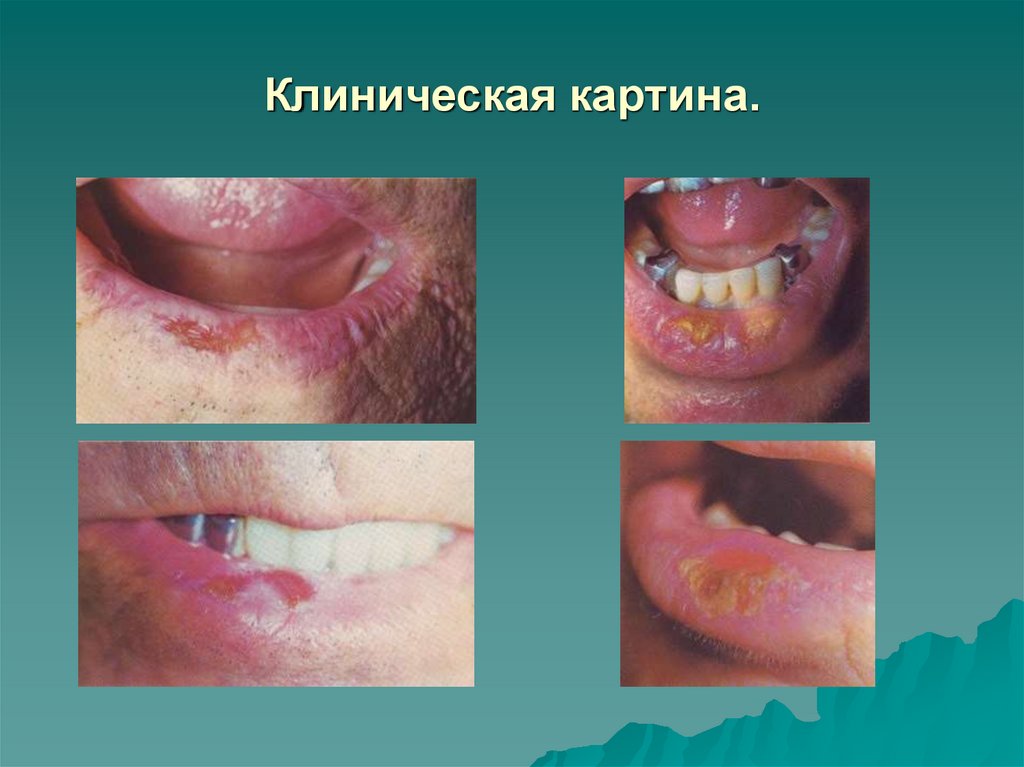 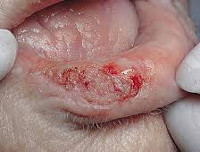 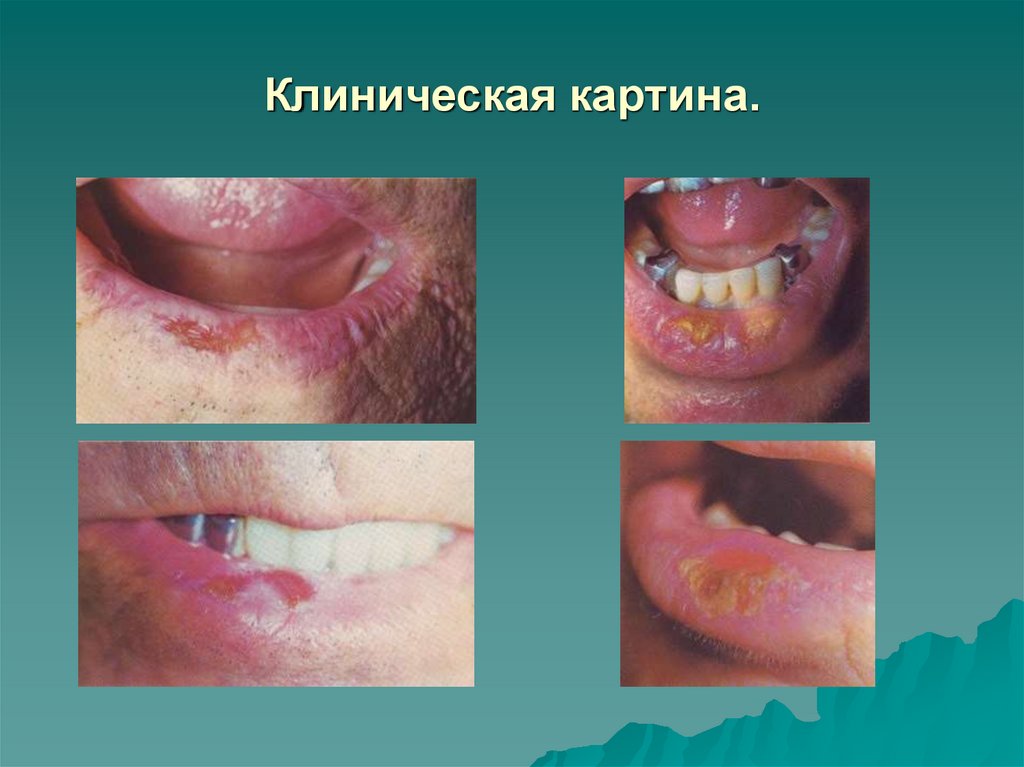 Дифференциальная диагностика.
Хейлит Манганотти следует дифференцировать от эрозивных форм красной волчанки, красного плоского лишая и лейкоплакии, от вульгарной  пузырчатки, многоформной экссудативной эритемы и герпетической эрозии.
Лечение.
Кратковременная консервативная терапия (не более 2 недель).
Местно:Средства, стимулирующие регенерацию (10% метилурациловая мазь, солкосерил или актовегин – мазь, гель, адгезивная паста).Мази с кортикостероидами (при наличии воспалительных явлений).
Внутрь:Витамин А по 10 капель 3 раза в день или аевит, витамин С влечебных дозах, витамины группы В, никотиновая кислота.
Хирургическое удаление в пределах здоровых тканей, споследующим гистологическим исследованием, или лазернаякоагуляция (если нет тенденции к заживлению).
Лечение патологии желудочно-кишечного тракта, тщательнаясанация полости рта и протезирование.
Заключение
Исходя из этиологии возникновения предраковых заболеваний, можно судить, что  чаще всего встречаются у возрастной групп 40 лет и старше. Таким образом, знание клинических проявлений основных форм и видов предраковых заболеваний слизистой оболочки полости рта и губ является основополагающим принципом онкологической настороженности.
Список литературы
1. Заболевания слизистой оболочки полости рта и губ/ под ред. Проф. Е. В. Боровского, проф. А. Л. Машкилейсона.- М.: Медицина, 2019.- 400 с. 
2. Соловьев, М. М. Онкологические аспекты в стоматологии.- М.: Медицина, 1983.- 160 с. 
3. Атлас заболеваний слизистой оболочки полости рта/ Е. В. Боровский, Н. Ф. Данилевский.- М.: Медицина, 2001.- 288 с.
4. Ласкарис, Д. Лечение заболеваний слизистой оболочки полости рта: руководство для врачей / Д. Ласкарис. – Москва: Московское информационное агентство, 2006. – 304 с.
5. Литвинов, С. Л. Местное медикаментозное лечение слизистой оболочки полости рта / С. Л. Литвинов, Т.Л. Рединова, А.А. Соловьев. – Ижевск, 2004. – 12 с.
6. Машкиллейсон, А. Л. Предрак красной каймы губ и слизистой оболочки полости рта / А. Л. Машкиллейсон // М.: Медицина. - 1970. – 271 с
7. Филюрин М. Д. Комплексная диагностика предрака красной каймы губ и слизистой оболочки рта и ее значение для клинической практики: автореф. дис. ... докт. мед. наук. — Омск, 1994. - 28 с.